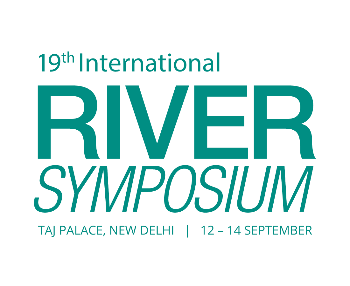 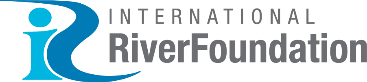 TAJ PALACE, NEW DELHI  |  12 – 14 SEPTEMBER 2016
River Management: An Australian Story
Community Based Natural Resource Management 

Dr Kathleen Broderick, Broderick and Associates
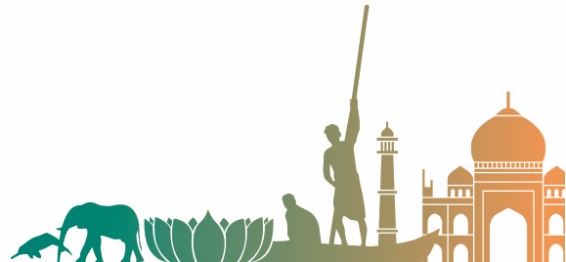 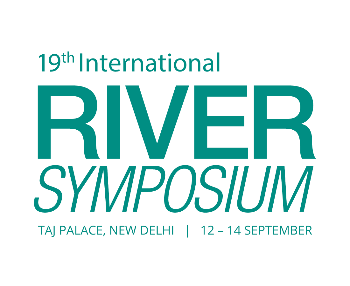 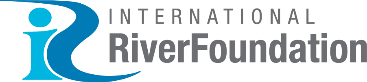 TAJ PALACE, NEW DELHI  |  12 – 14 SEPTEMBER 2016
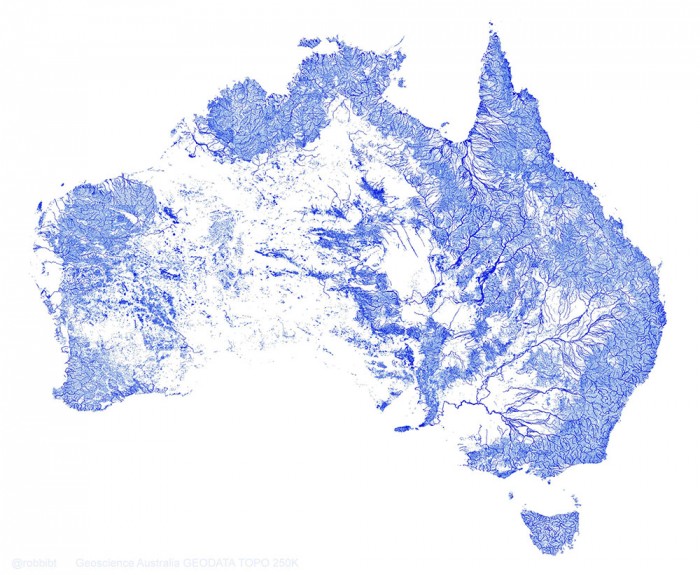 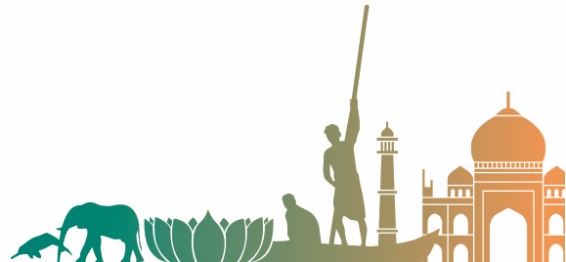 Image Credit: Sean McCoy @ GearJunkie
[Speaker Notes: Longest: Murray River 2375km
Driest continent 
Diverse systems
Biodiverse
Highly Variable 
Climate Change affected
State based legislation and management]
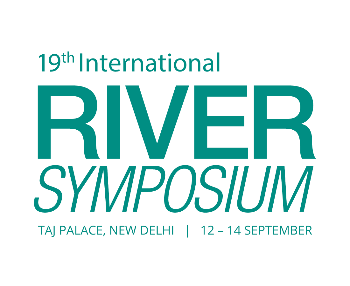 CBNRM in Australia
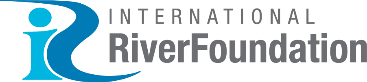 TAJ PALACE, NEW DELHI  |  12 – 14 SEPTEMBER 2016
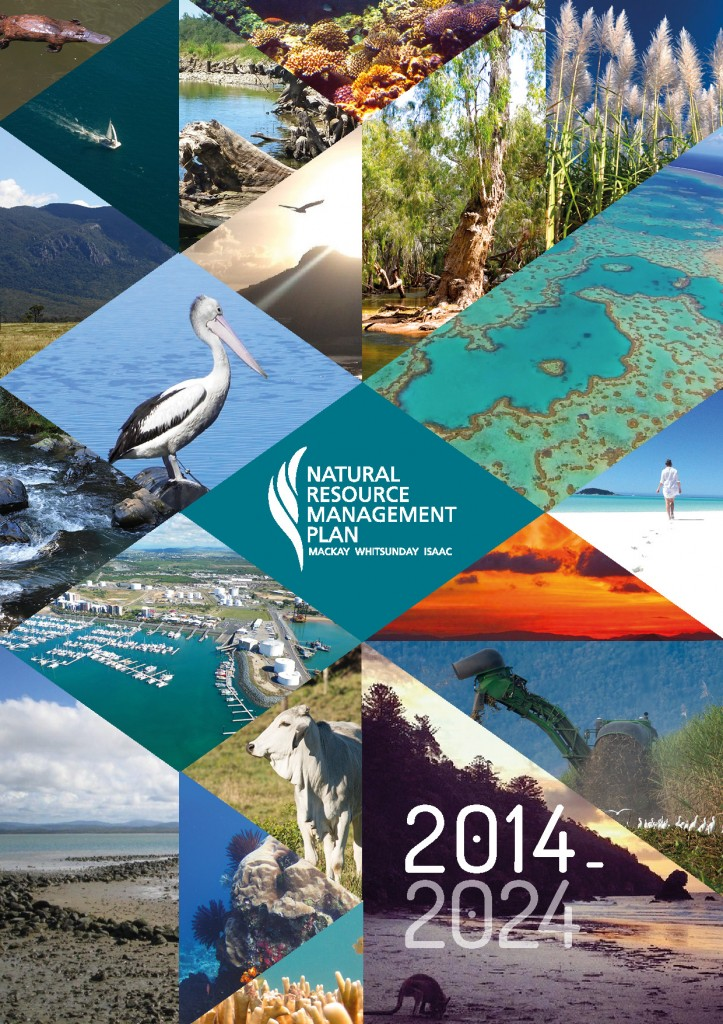 Regional Plans
Strong emphasis on community engagement 
Community priorities 
Sub regional and local  plans 
Knowledge sharing 
Mobilising voluntary effort 
Collaborative arrangements 
Leveraging resources 
Delivering programs
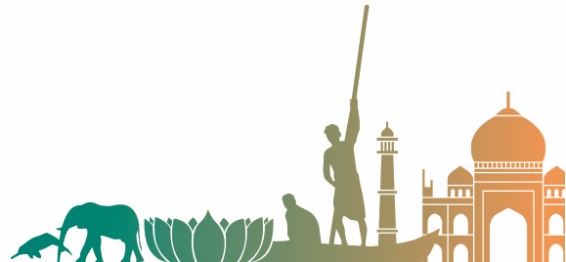 [Speaker Notes: National Program since 2000]
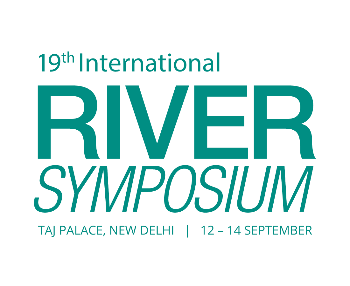 Waterway and Catchment  Management Activity
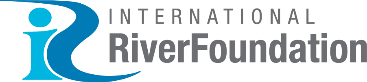 TAJ PALACE, NEW DELHI  |  12 – 14 SEPTEMBER 2016
Water quality
Diffuse pollution
Monitoring and Reporting   
Floodplains
Works on waterways
Flood recovery
Invasive species management
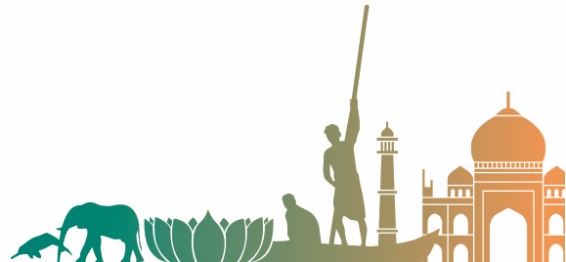 Photo credit North East CMA
The approach for managing waterways
Guiding principles 
The management approach is guided by the following principles: 
• partnership approach 
• community involvement 
• integrated catchment management 
• appropriate tools to improve waterway condition 
• value for money 
• Regional Waterway Strategies (RWS) to facilitate regional decision making 
• evidence-based decision making 
• adaptive management.
• recognising the importance of waterways with formal international, national and state significance 
• implementing and maintaining on-ground works and managing environmental water in priority waterways 
• fostering strong community partnerships 
• using regulation (legislation and statutory processes).
Waterway Management in Victoria Fact Sheet 6
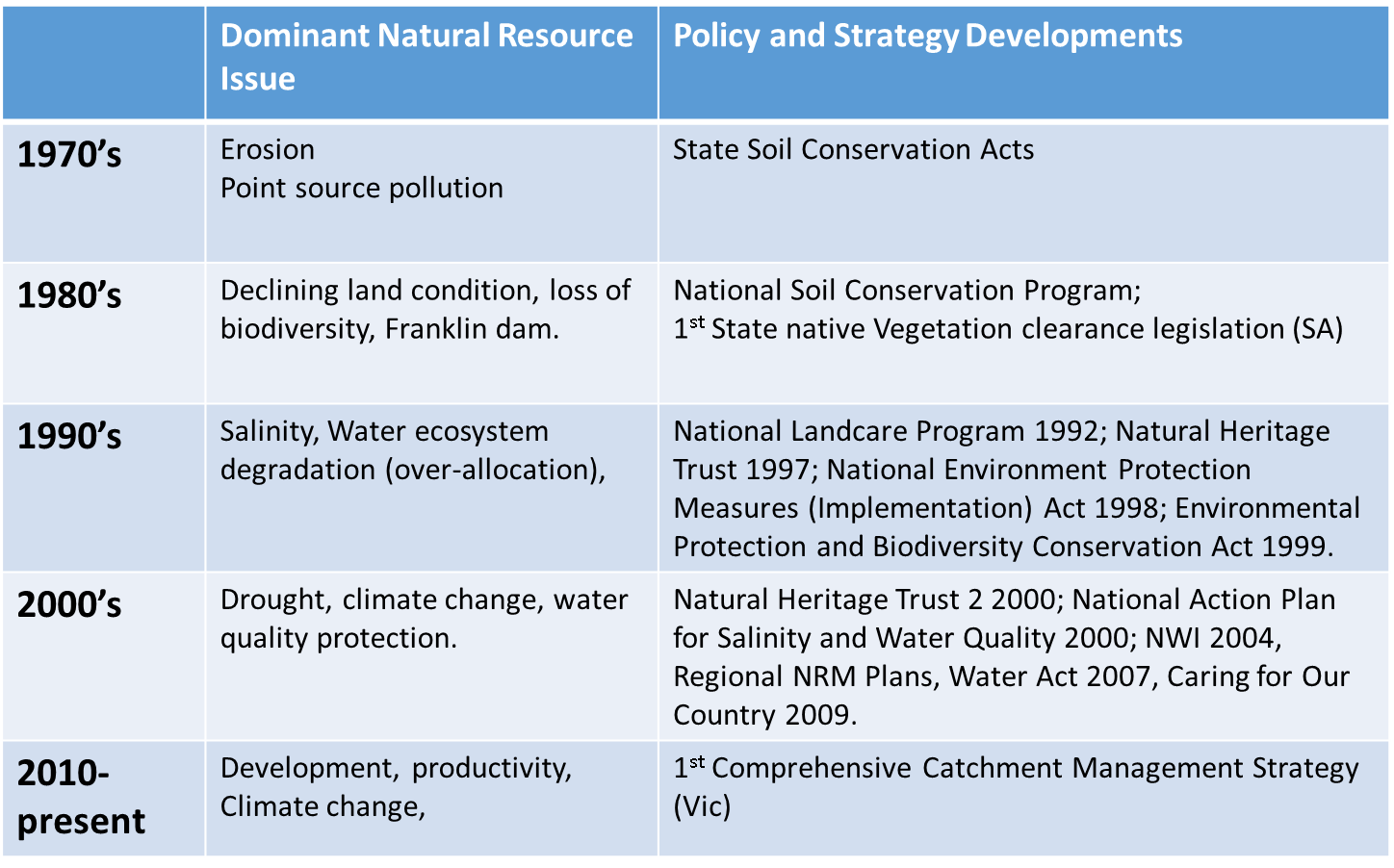 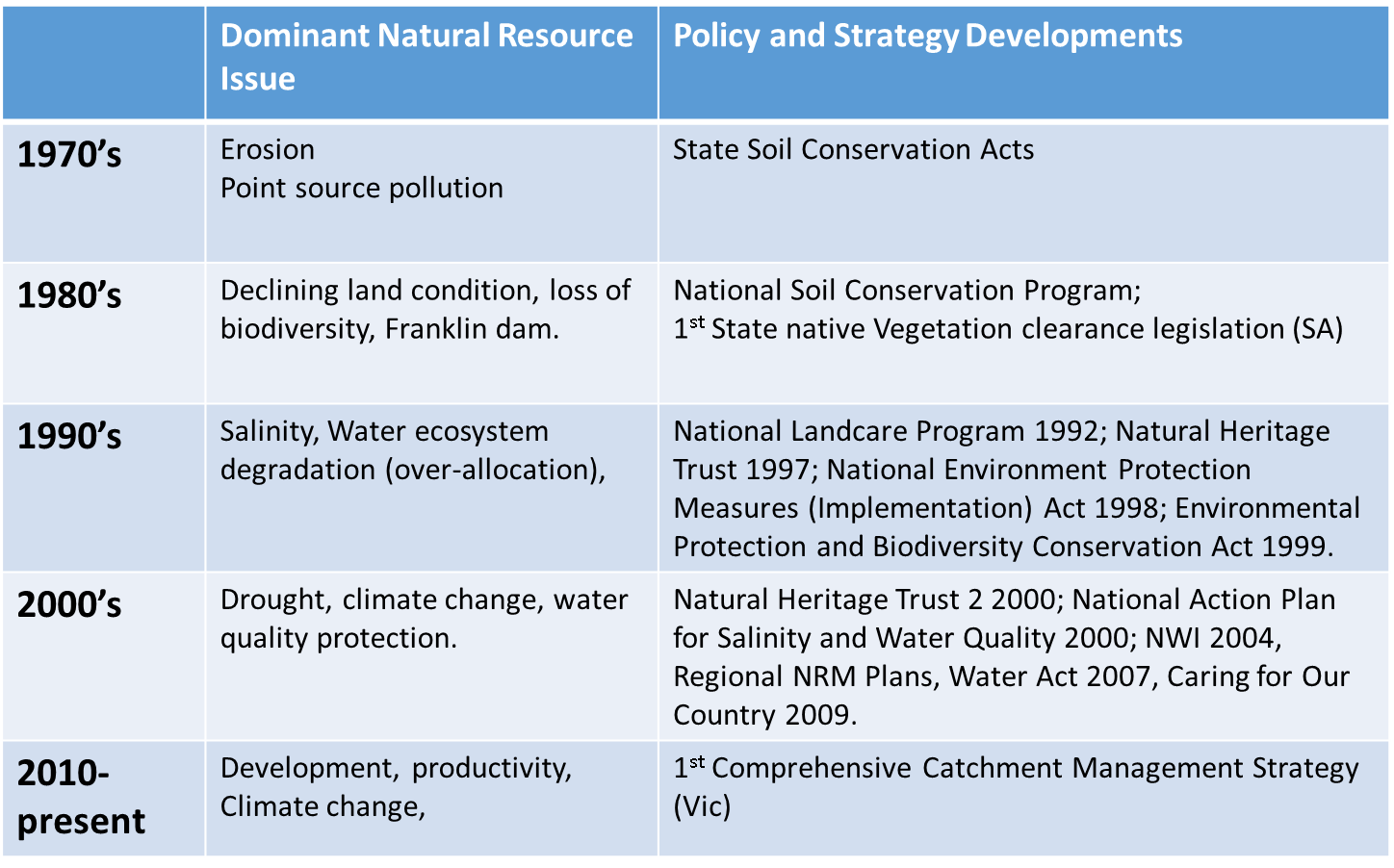 Growing Attention & Action
[Speaker Notes: Increases up to the mid 200o’s and]
Regional NRM- Crisis in CBNRM?
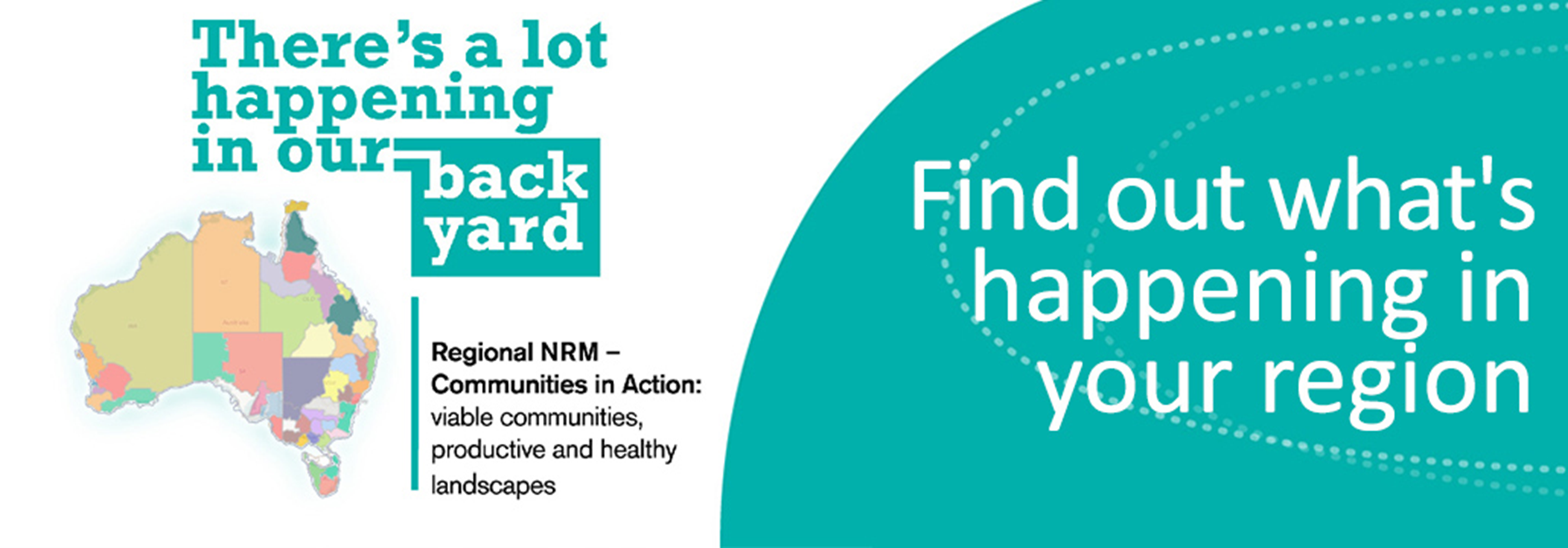 [Speaker Notes: Varied arrangements in State Jurisdictions
Overall reduced funding
Difficulties in demonstrating outcomes achieved- National Environmental Accounts. 
Dissatisfaction from some areas local community groups]
Crisis?
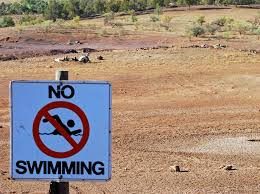 National Landcare Program to 2018 and beyond
Partnership arrangements with community groups in most State’s ad Regions. 
Increasing collaboration with business and industry 
Funding is leveraged e.g. $20M investment from the NLP into regional NRM in WA results in $40 Million + 
Need to continually work at maintaining mission adjusting projects to suit current settings.
Lessons learned
Consistency of policy settings, allows for consistent community engagement = better outcomes 
Alignment of State and National policies and programs is highly beneficial 
Regional approaches must have flexibility to suit their region, waterways, and communities 
Coordinating waterway management with Land Use Planning and Economic Development activity is critical to success.
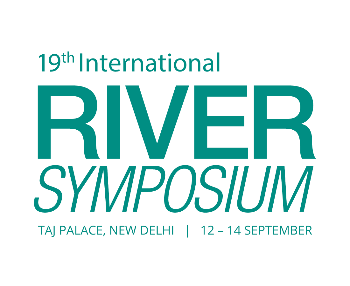 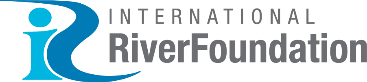 TAJ PALACE, NEW DELHI  |  12 – 14 SEPTEMBER 2016
Three Suggestions
Engaged communities want to have a say and Communities have demonstrated management capability.  Let’s stick with CBNRM. 
Third sector approach (with regional ‘middle ground’ organisations) and formal arrangements with government provides a solid platform for effective management. 
More enduing policy settings and national cohesion would provide greater opportunity to both achieve and report on resource condition change.
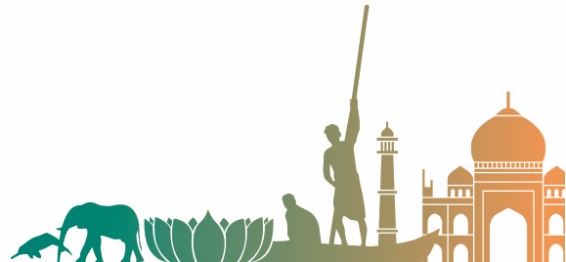 [Speaker Notes: Healthy rivers are a sign of a healthy society, rivers are expected to deliver multiple benefits.]
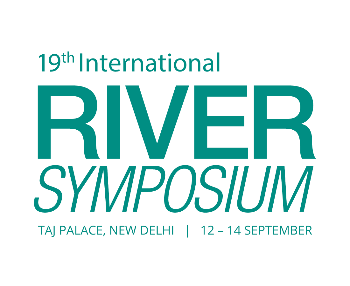 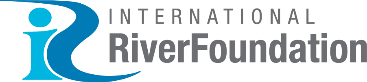 TAJ PALACE, NEW DELHI  |  12 – 14 SEPTEMBER 2016
Three Questions
How do we increase coordination between Land Use and Development Planning and Waterway Management?
How can we develop a more enduring national regional approach to address waterway management?
How can we collaborate to share research and knowledge and more broadly -learnings- across the country and across the world?
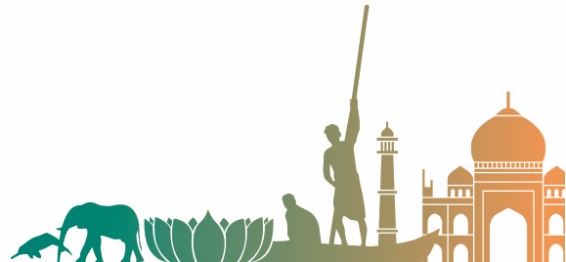 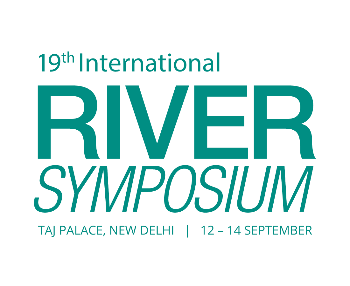 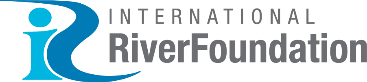 TAJ PALACE, NEW DELHI  |  12 – 14 SEPTEMBER 2016
References
Australia’s NRM Governance System: Foundations and principles for meeting future challenges: http://nrmregionsaustralia.com.au/
National Funding Program: http://www.nrm.gov.au/national-landcare-programme
Leadership development: http://www.petercullentrust.com.au/
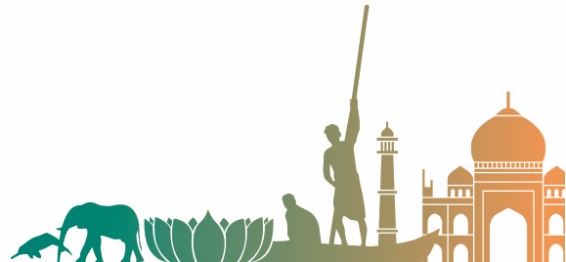